«Время года - весна»
Какое время года?
Весенние месяцы:
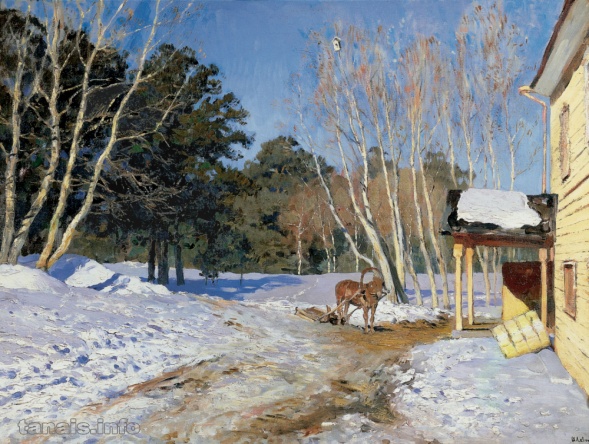 МАРТ 



АПРЕЛЬ



МАЙ
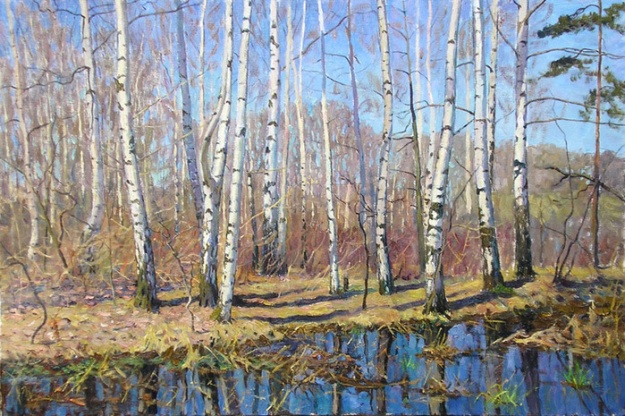 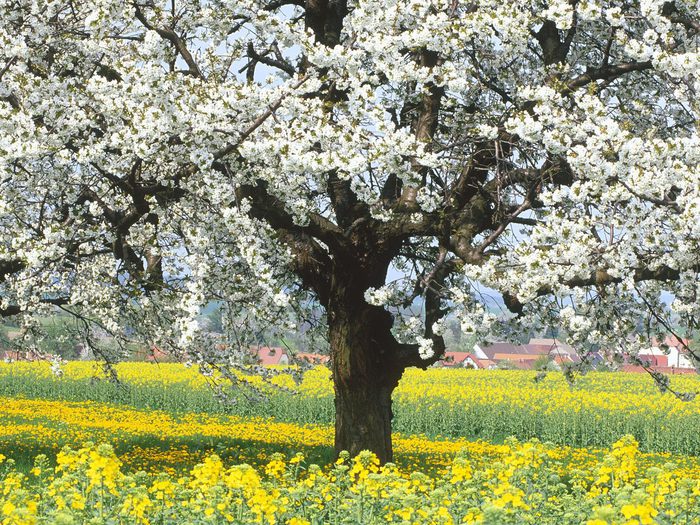 Ярко светит солнце.
Тает снег, бегут ручьи.                      Много воды.              Сосульки на крыше.
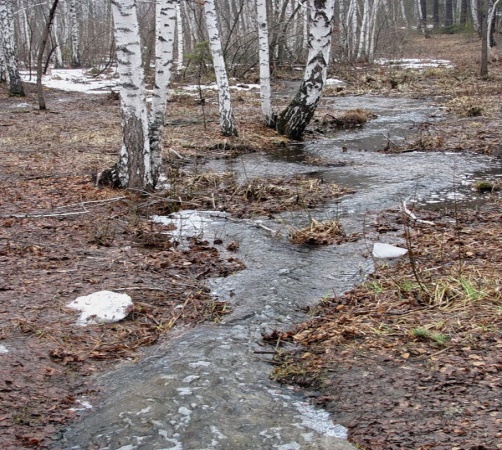 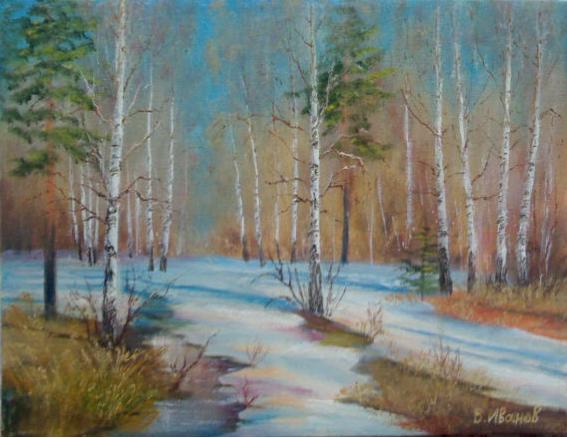 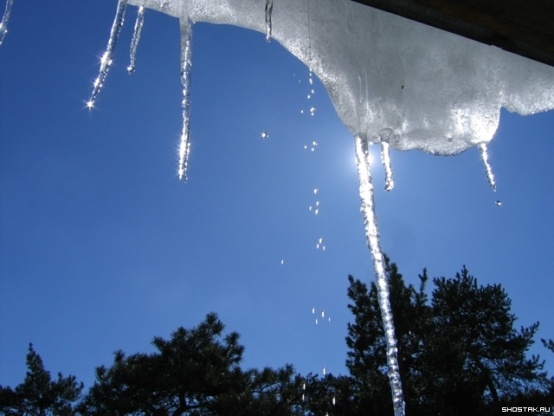 Лёд идёт.  Ледоход.
Весной прилетают птицы.
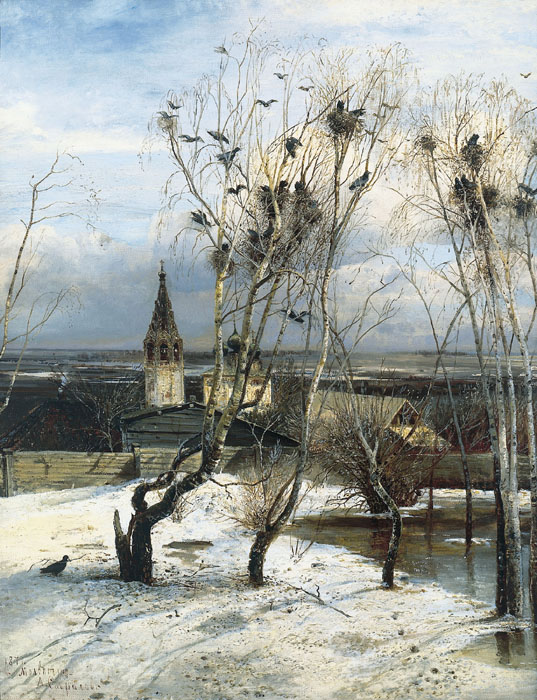 Растут цветы.
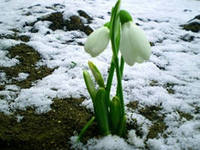 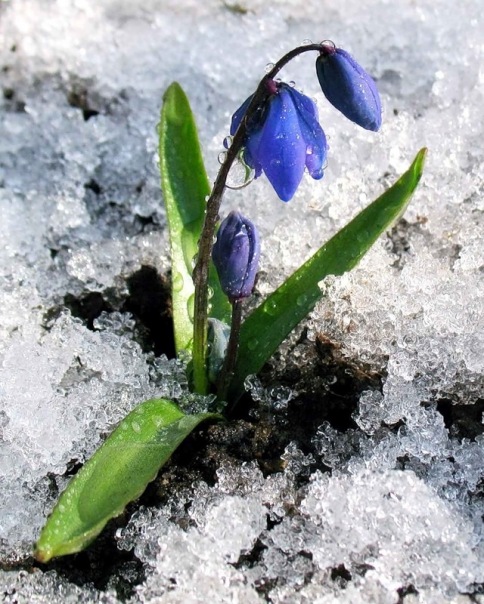 На деревьях появляются         маленькие зелёные листья.
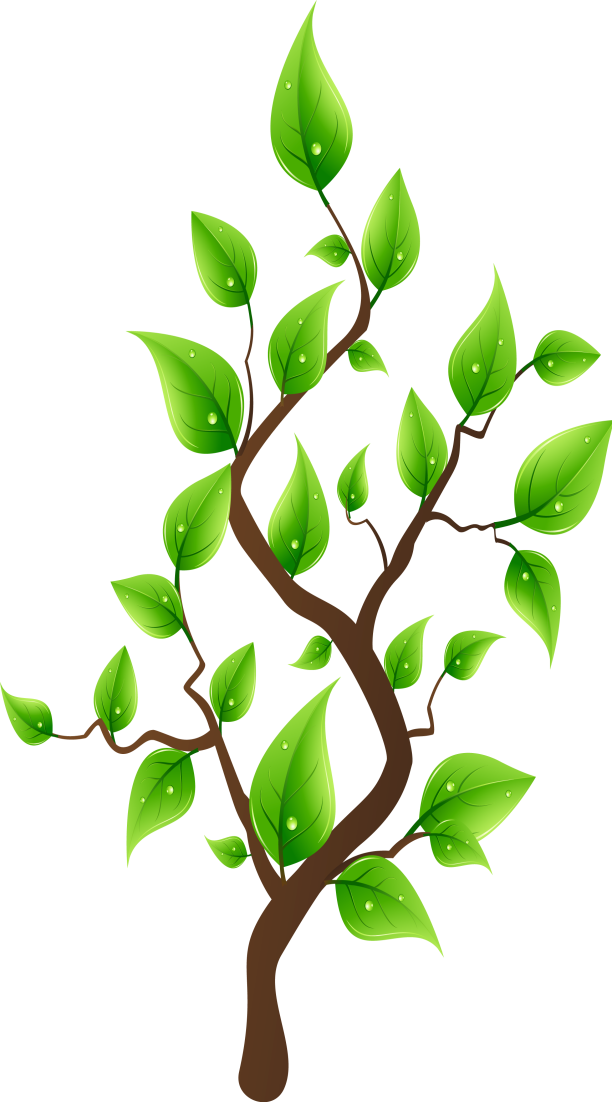 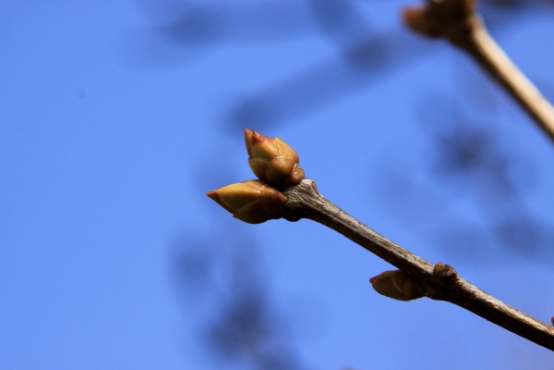 почки
листья
дерево
Дети пускают кораблики. Взрослые и дети вешают скворечники,    сажают деревья.
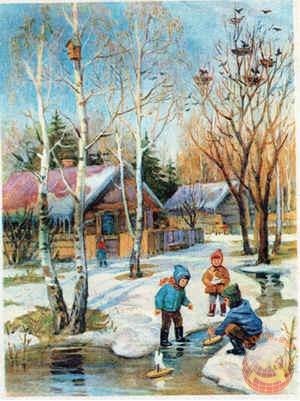 Шапка, куртка, пальто, кофта, штаны –                весенняя одежда.
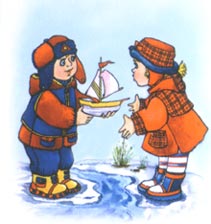 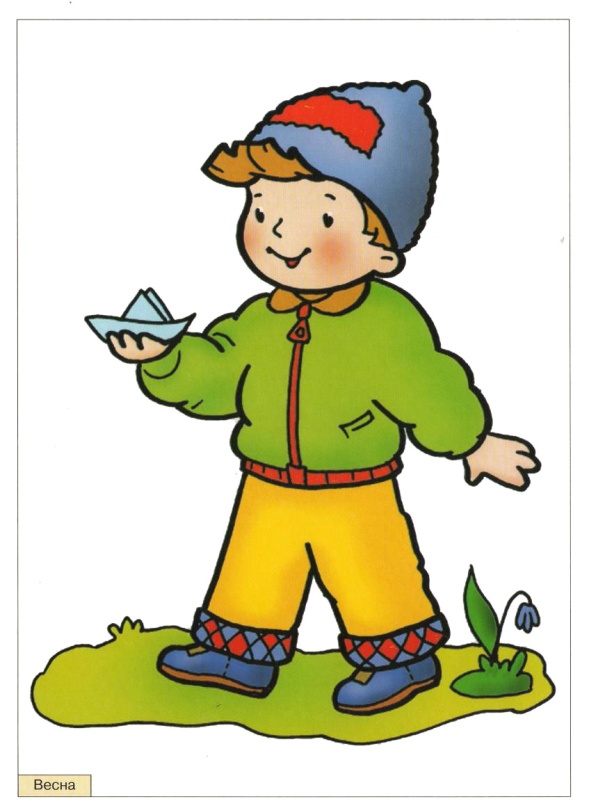 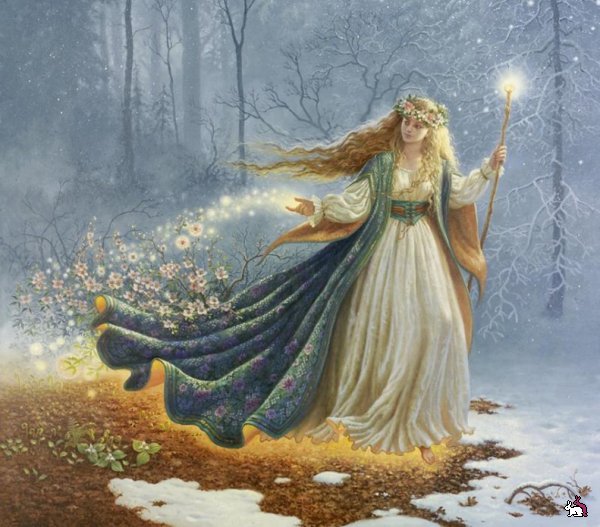 ВЕСНА
СПАСИБО
 ЗА 
ВНИМАНИЕ!
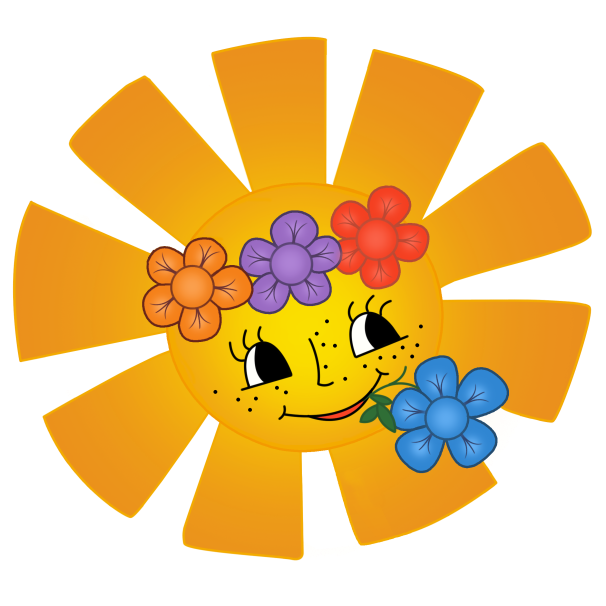